Толпа. Принципы психологической работы в толпе
Толпа
-	это бесструктурное скопление людей, лишенных ясно осознаваемой общности целей, но взаимно связанных сходством эмоционального состояния и общим объектом внимания.
Особенности поведения и состояния человека в толпе
1. снижение межличностного общения на вербальном уровне;
2. бесцельная физическая активность;
3. подражание движениям и поведению активных участников толпы;
4. высокая восприимчивость к импульсам изнутри толпы;
5. эмоциональное возбуждение или частая смена эмоций;
6. снижение способности критично оценивать окружающее и собственное поведение.
Виды толпы
Виды толпы - пассивная
Случайная толпа- неорганизованная общность людей, возникающая в связи с каким-либо неожиданным событием, например дорожно-транспортным происшествием, пожаром, дракой и т.д.
Конвенциональная толпа - поведение толпы основывается на явных или подразумеваемых нормах и правилах поведения – конвенциях (митинг, политическая демонстрация, спортивное состязание, концерт и т.д. 
Экспрессивной толпой называется общность людей, отличающаяся особой силой массового проявления эмоций и чувств (любви, радости, грусти, печали, горя, негодования, гнева, ненависти и т.д.), называется.
Виды толпы - активная
Агрессивной толпой называется скопление людей, стремящихся к уничтожению, разрушению и даже убийству. 
Паническая толпа – скопление людей, охваченных чувством страха, стремлением избежать некой воображаемой или реальной опасности.
Стяжательская толпа – скопление людей, находящихся в непосредственном и неупорядоченном конфликте между собой из-за обладания теми или иными ценностями или ресурсами. 
Экстатическая толпа – вид толпы, в которой люди, ее образующие, доводят себя до исступления в совместных молитвенных, ритуальных или иных действиях.
Случайная толпа
Конвенциональная  толпа
Экспрессивная толпа
Агрессивная толпа
Паническая толпа
Паническая толпа
Паническую реакцию можно разделить на: 
легкую (в случаях, когда задерживается транспорт, при спешке или  внезапном, но не очень сильном сигнале);

среднюю (характеризуется значительной деформацией сознательных оценок происходящего, снижением критичности, возрастанием страха, подверженностью внешним воздействиям);

полную (паника с отключением сознания, аффективная, характеризующаяся полной невменяемостью – наступает при чувстве ужасной, смертельной опасности).
Стяжательская толпа
Экстатическая толпа
Механизмы образования толпы
Слухи
Эмоциональное кружение
Превращение пассивной толпы в действующую
Психологические аспекты работы при большом скоплении людей
Если толпа трансформировалась в активную, то работают с ней сотрудники правоохранительных органов. Задача специалистов экстремального профиля в таком случае – обеспечить безопасность себе и максимальному количеству людей, но никак не воздействовать на активную толпу.
Приемы, которые позволяют управлять активной толпой
переориентирование внимания (как только внимание людей в толпе оказывается распределенным между несколькими объектами, сразу же образуются отдельные группы); 
объявление по громкоговорителю о том, что скрытыми камерами осуществляется видеосъемка участников толпы; 
обращение к участникам толпы с названием конкретных фамилий, имен, отчеств, наиболее распространенных в данной местности; 
применение мер по локализации действий толпы; 
применение более сильного шокового воздействия; 
использование ритма, ритмичной музыки;
изоляция лидеров толпы  и т.д.
Безопасное поведение в толпе
Не приближайтесь к агрессивно настроенным лицам и группам лиц

 Если Вы выходите из толпы с ребенком – возьмите его на руки.

 Если у людей, выходящих с Вами, негативно изменяется состояние можно использовать директивные указания или юмор.

 Лучшее средство противостоять эмоциональному кружению – четко следовать Вашей цели: выйти из толпы и по возможности вывести с собой других людей.
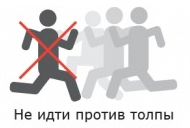 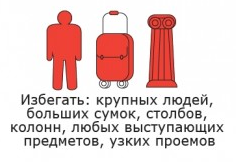 Профилактика образования толпы
Организованная информационно-разъяснительная работа
Вовлечение людей в активные действия
Оперативная изоляция пострадавших с ОСР, характеризующимися эффектом эмоционального заражения
Четкого управления, постоянного контакта руководителей со специалистами, участвующими в ликвидации последствий ЧС.
Спасибо за внимание!